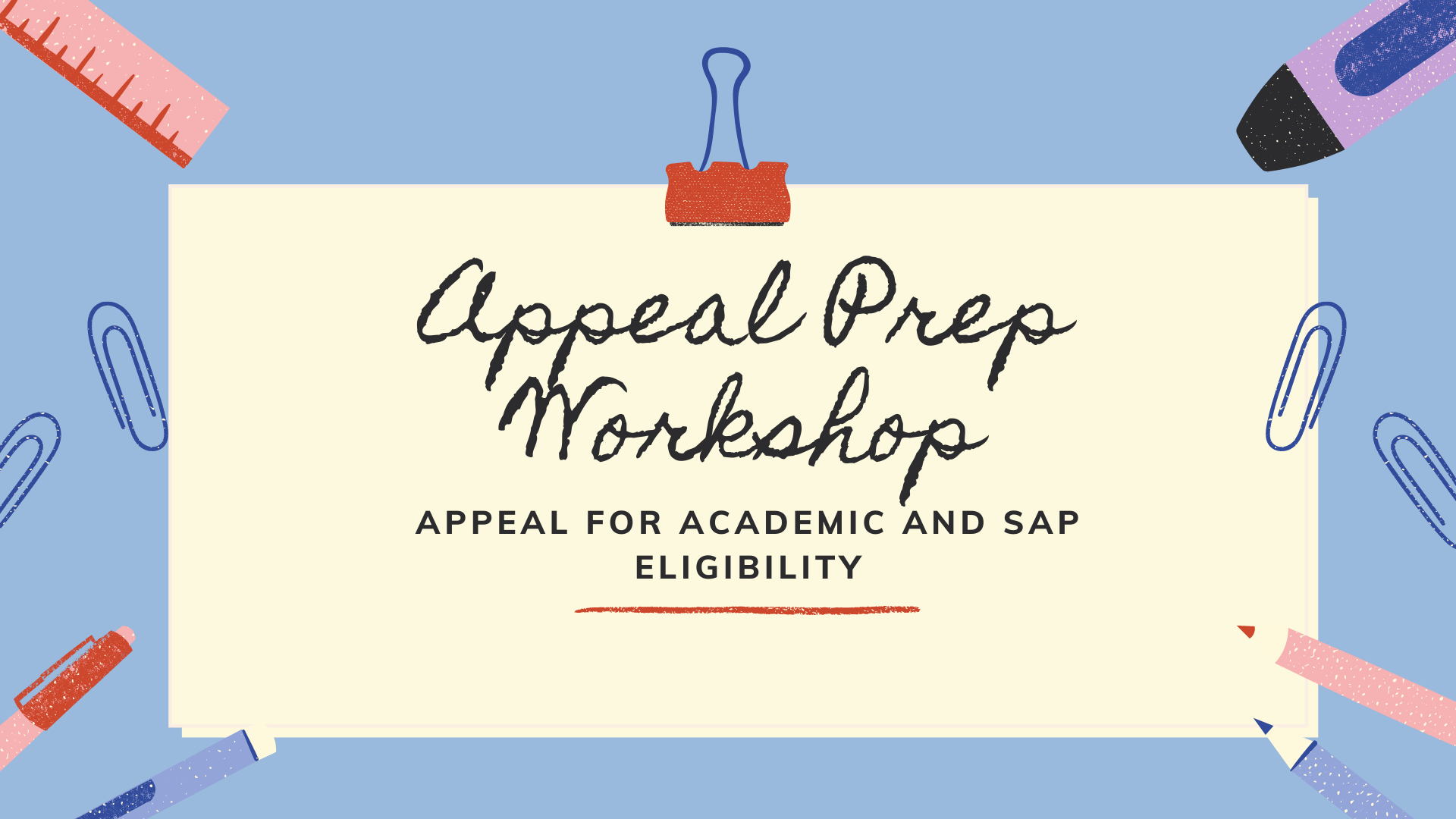 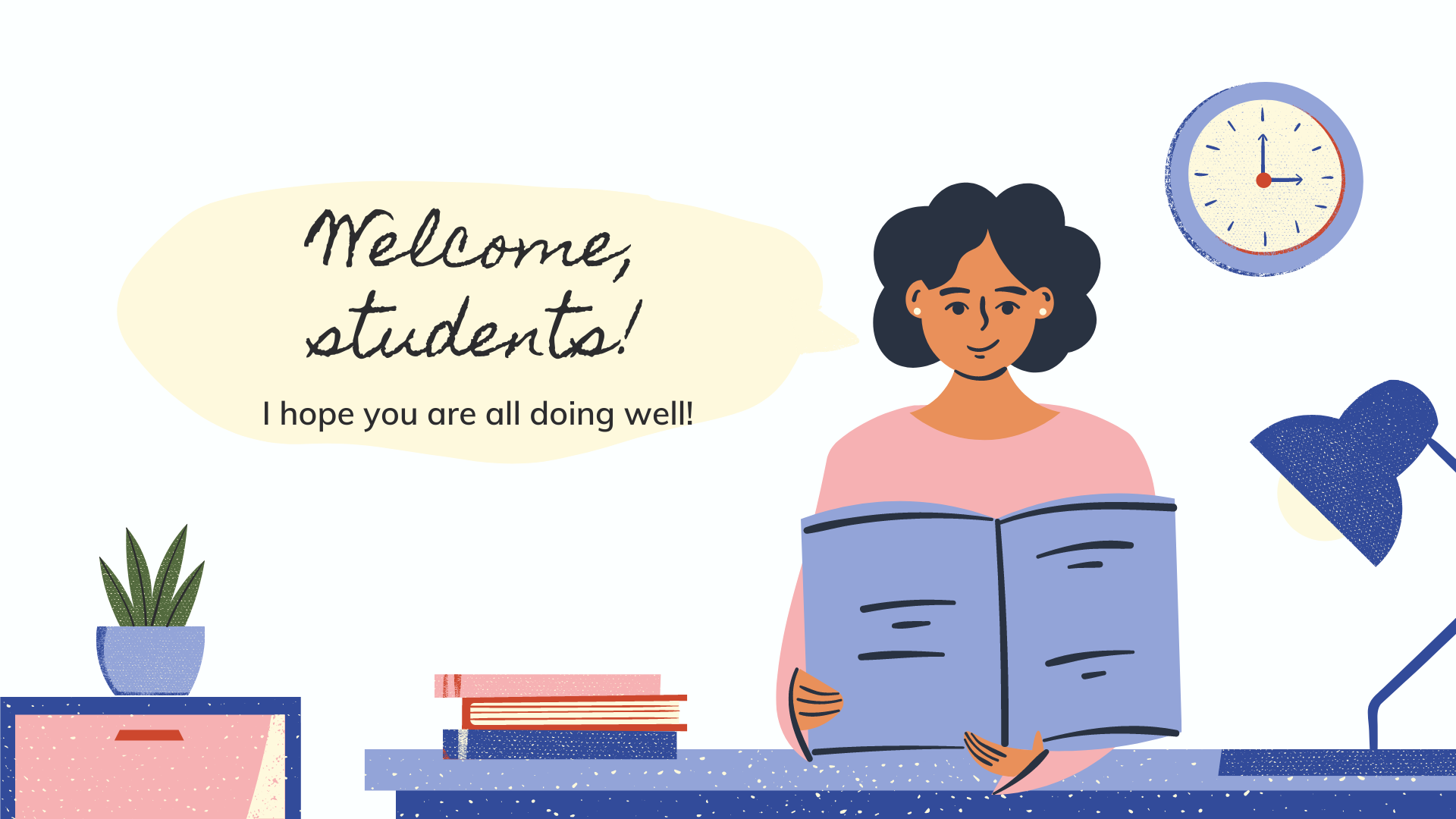 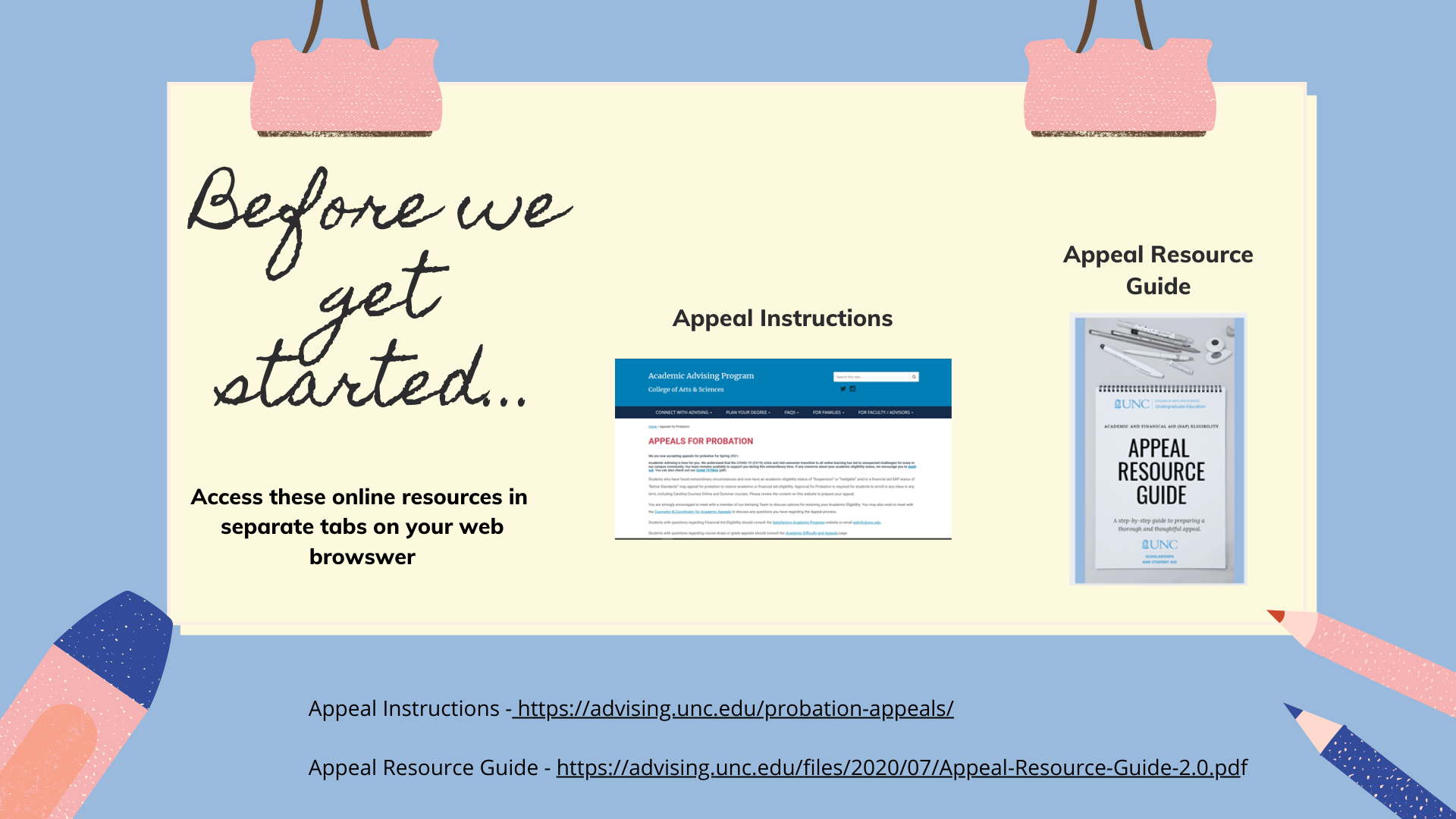 Appeal Resource Guide
Appeal Instructions
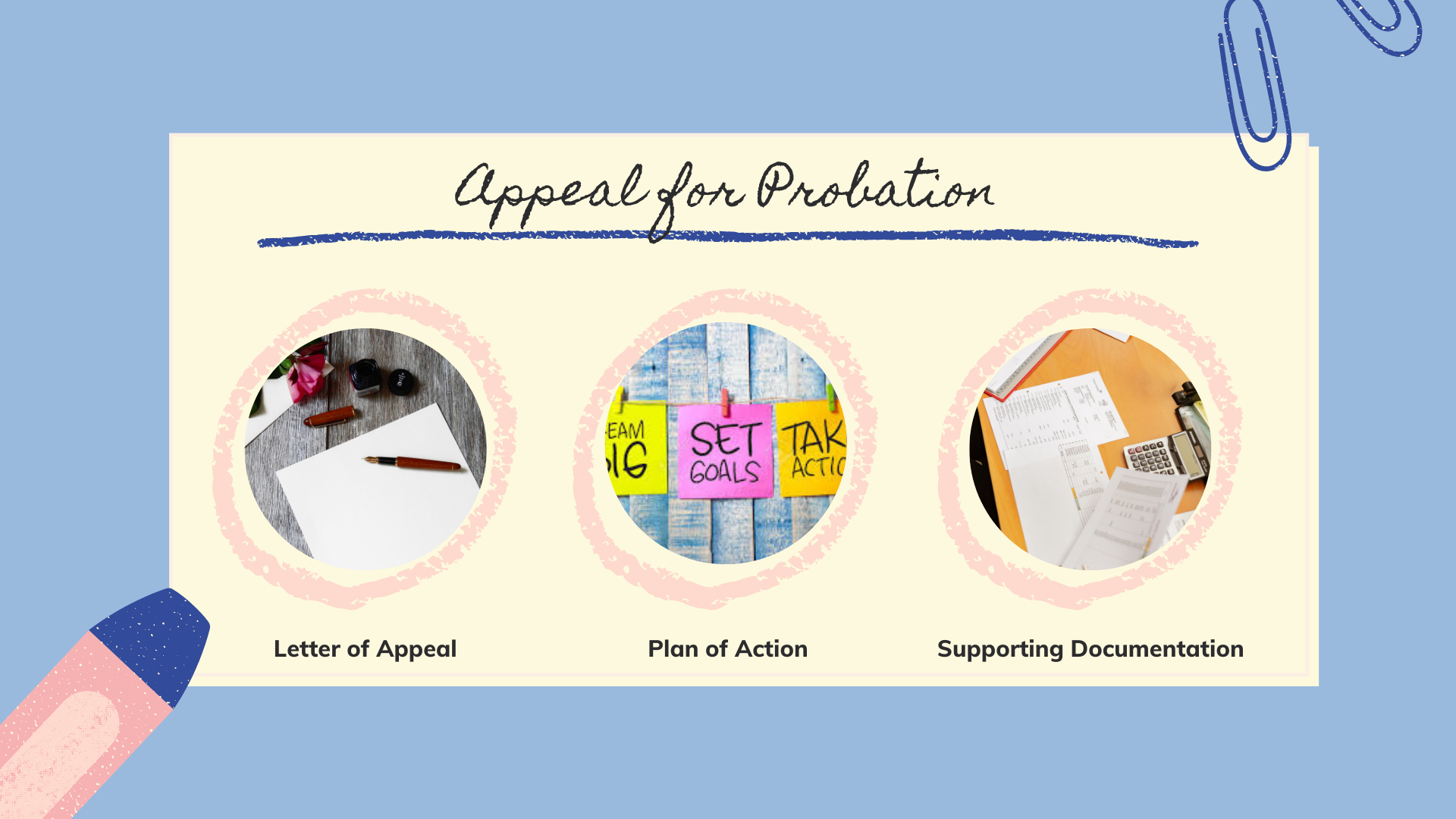 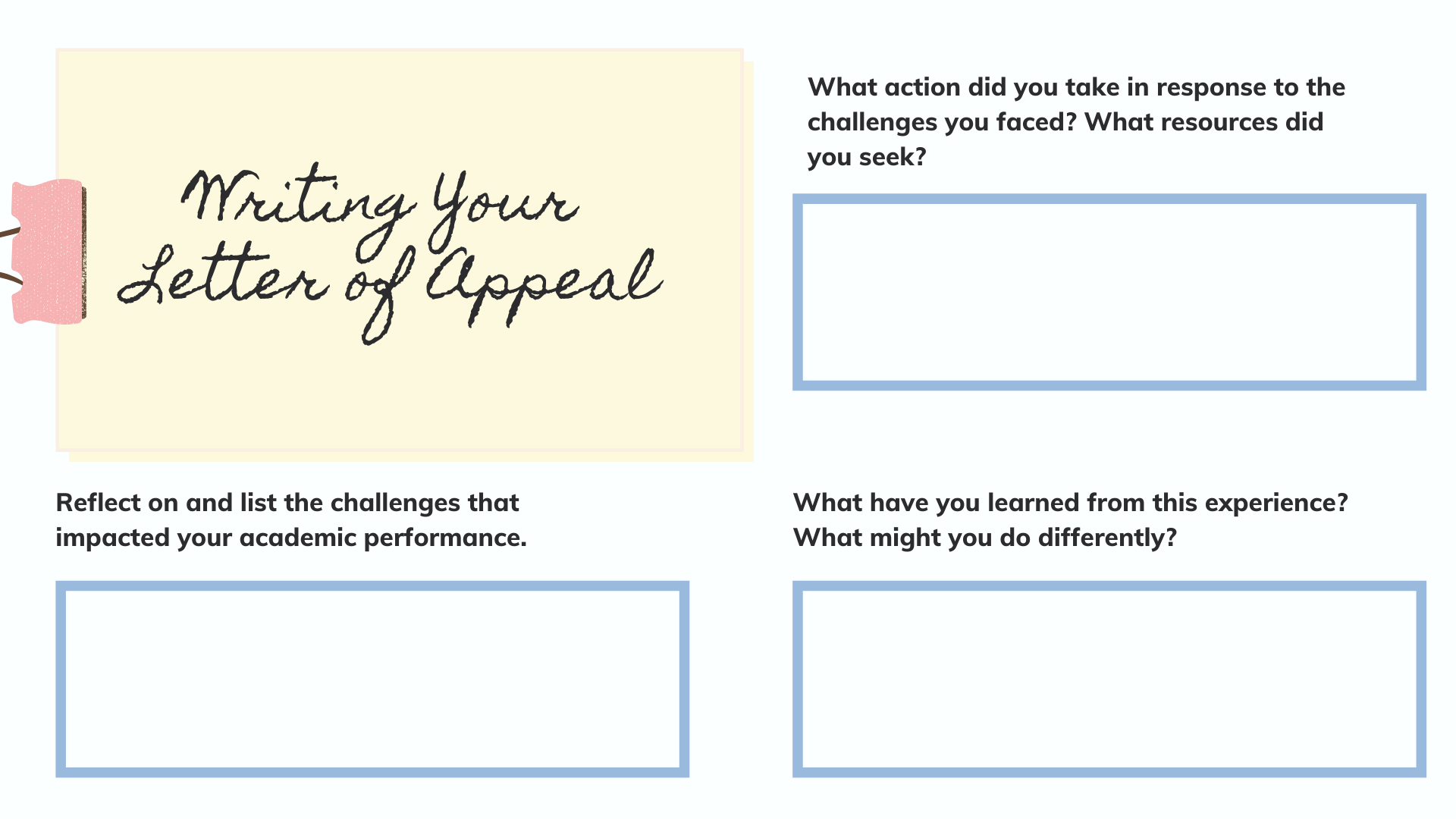 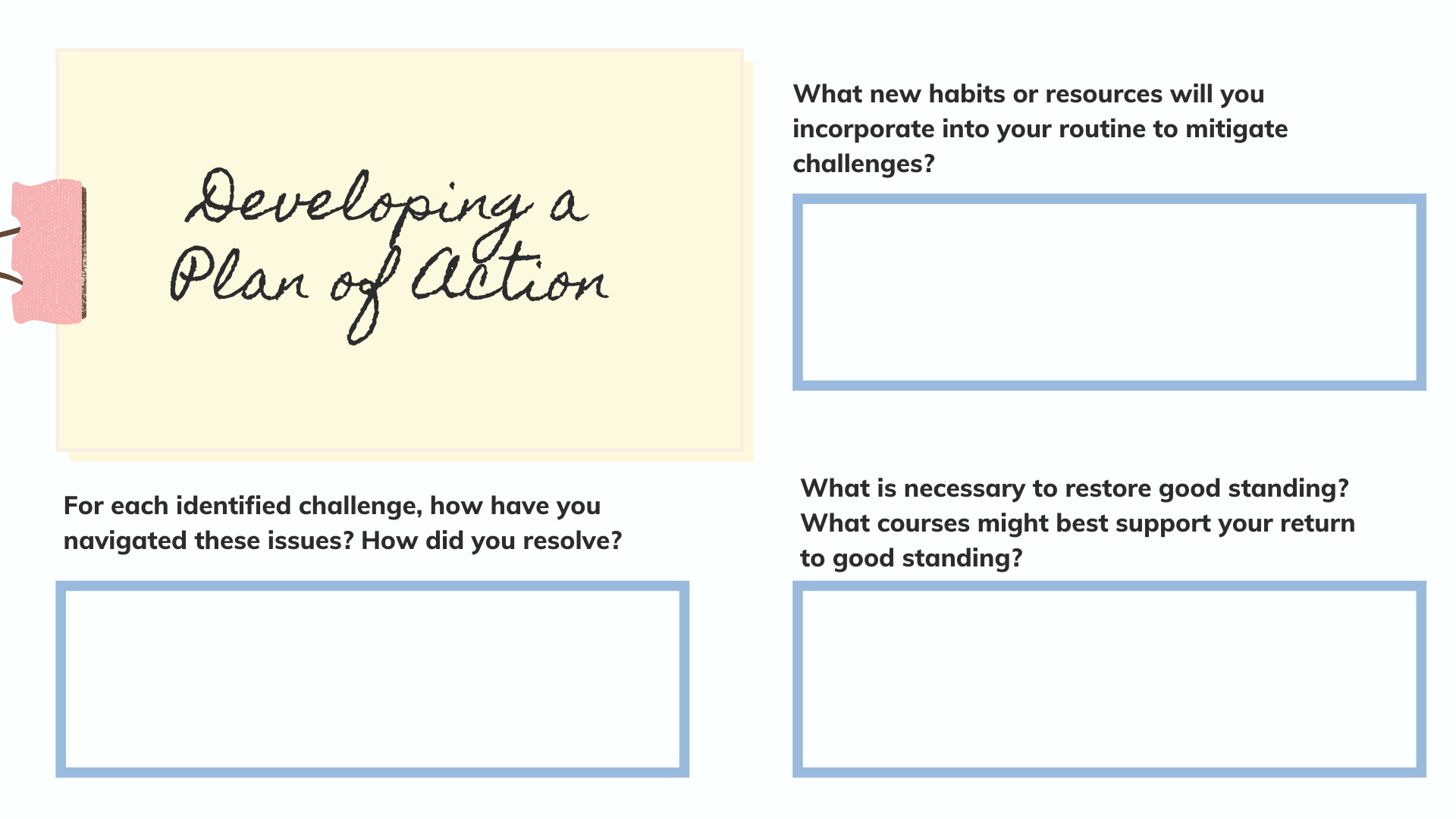 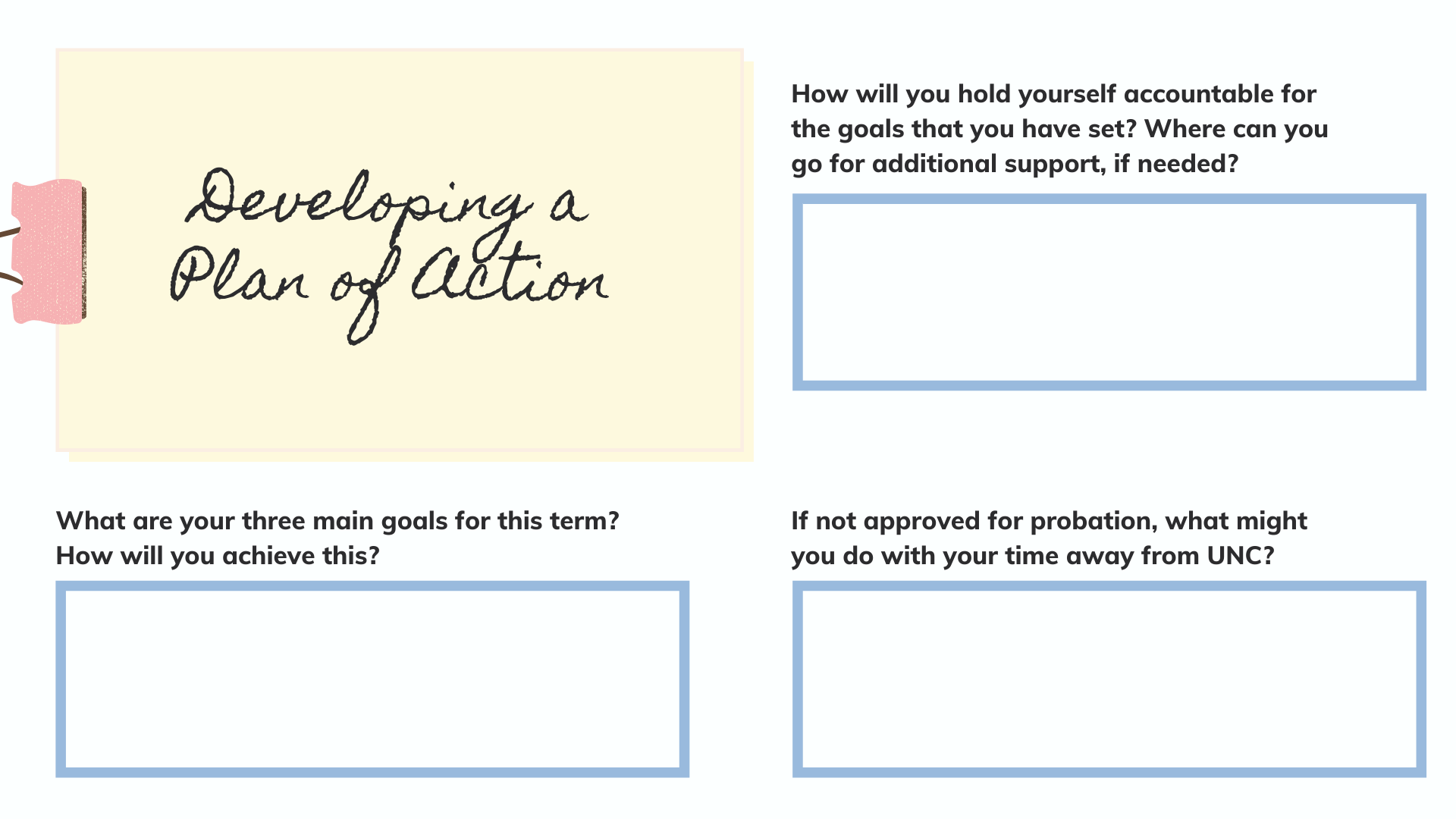 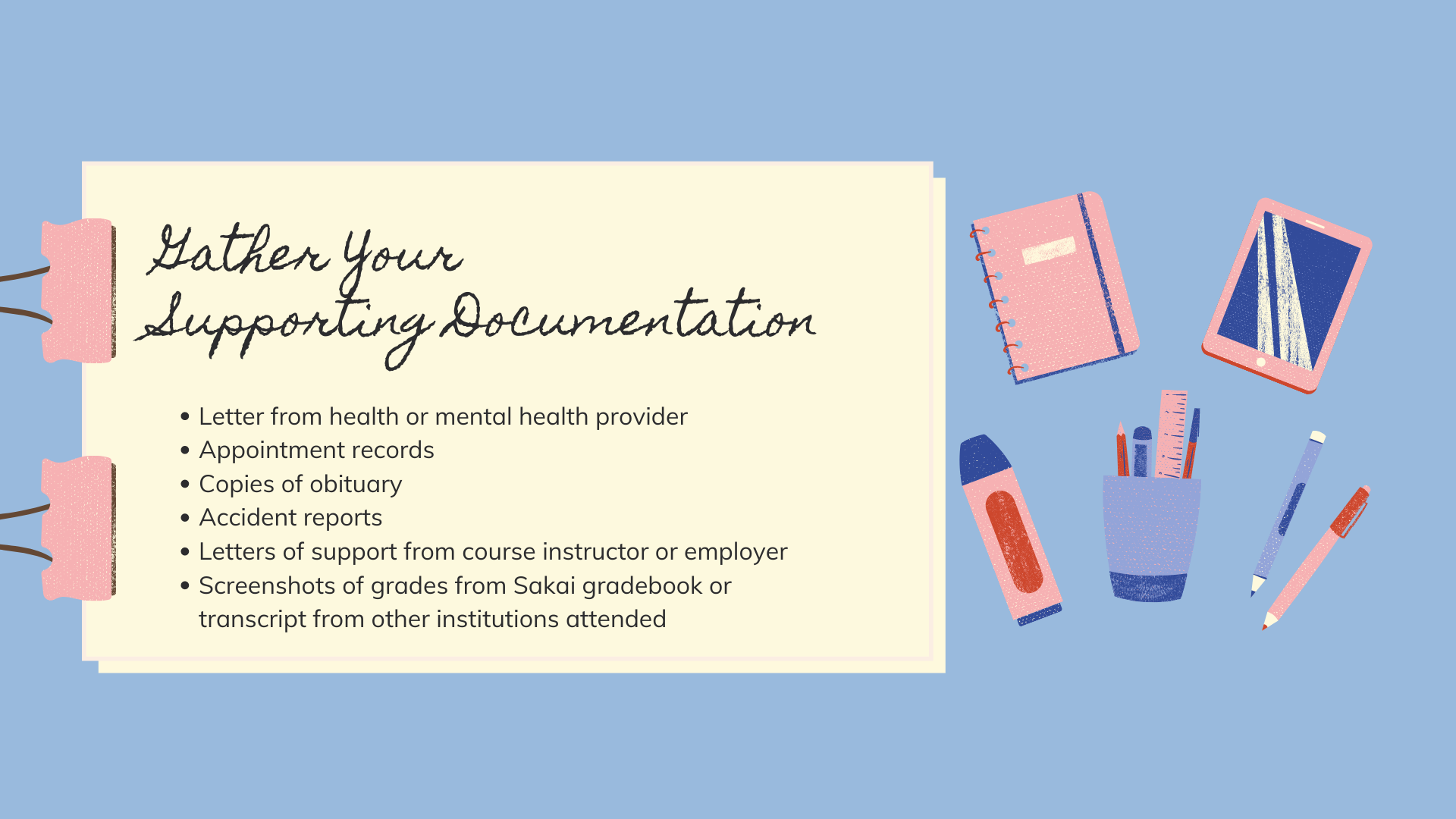 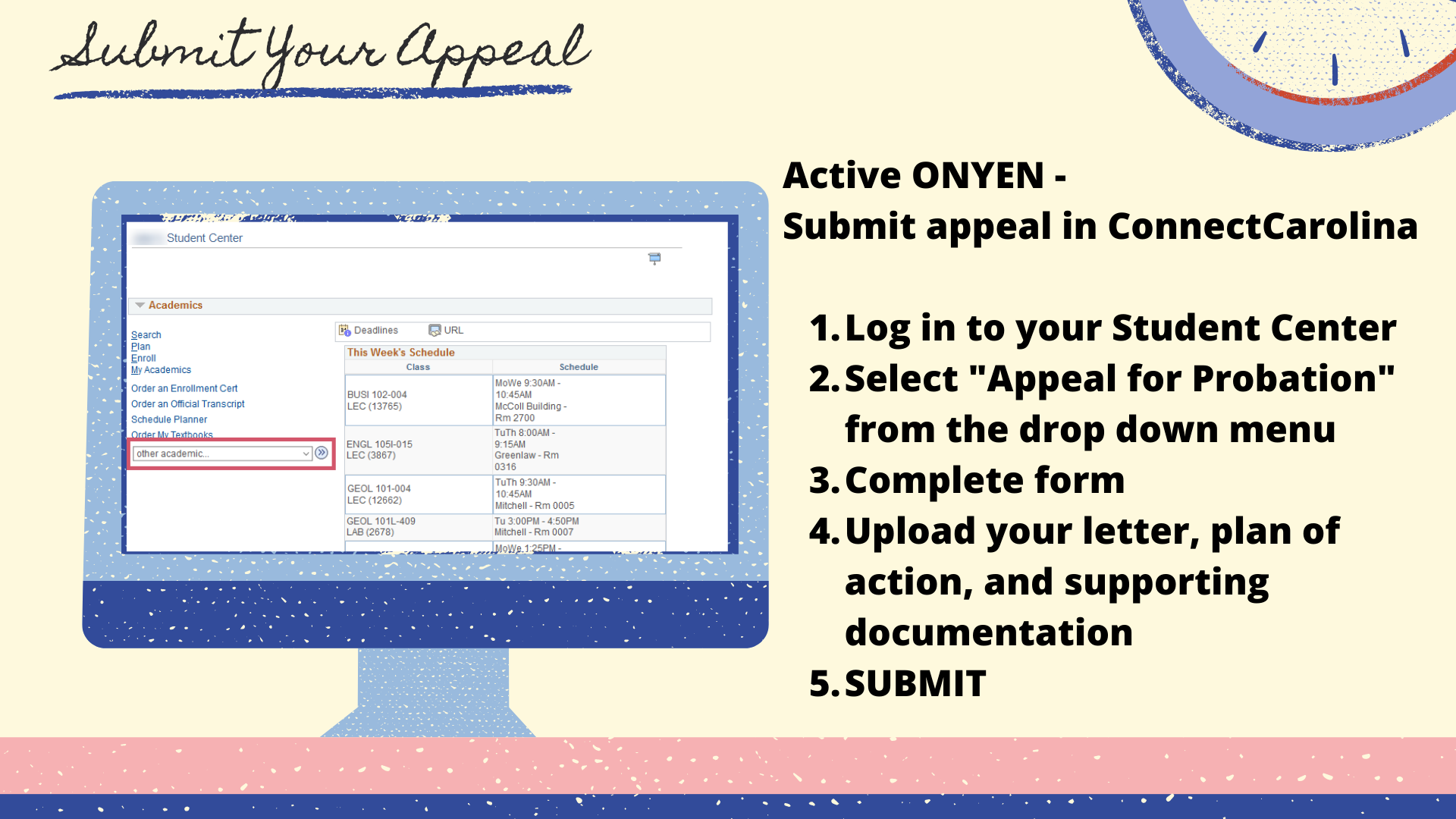 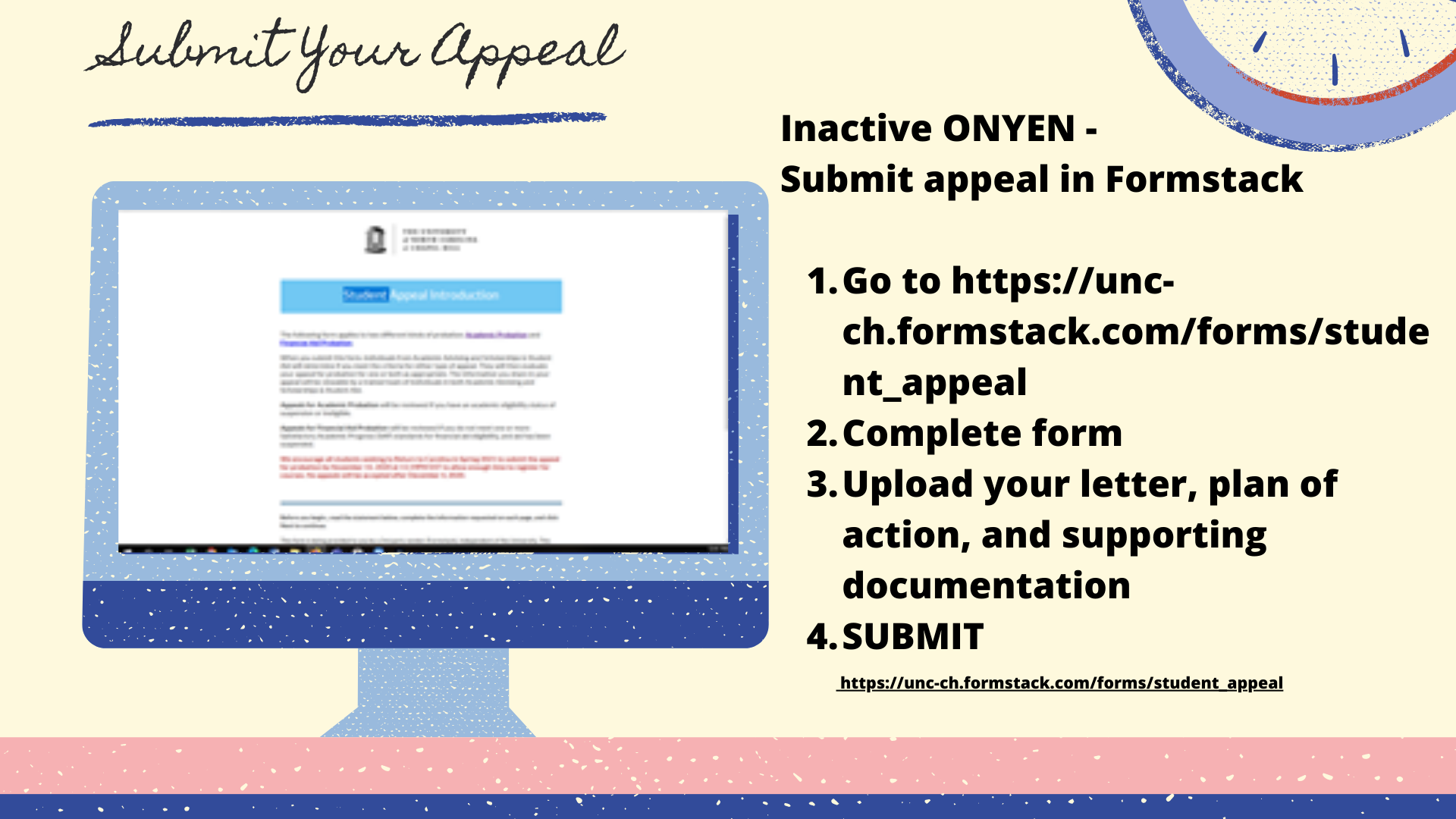 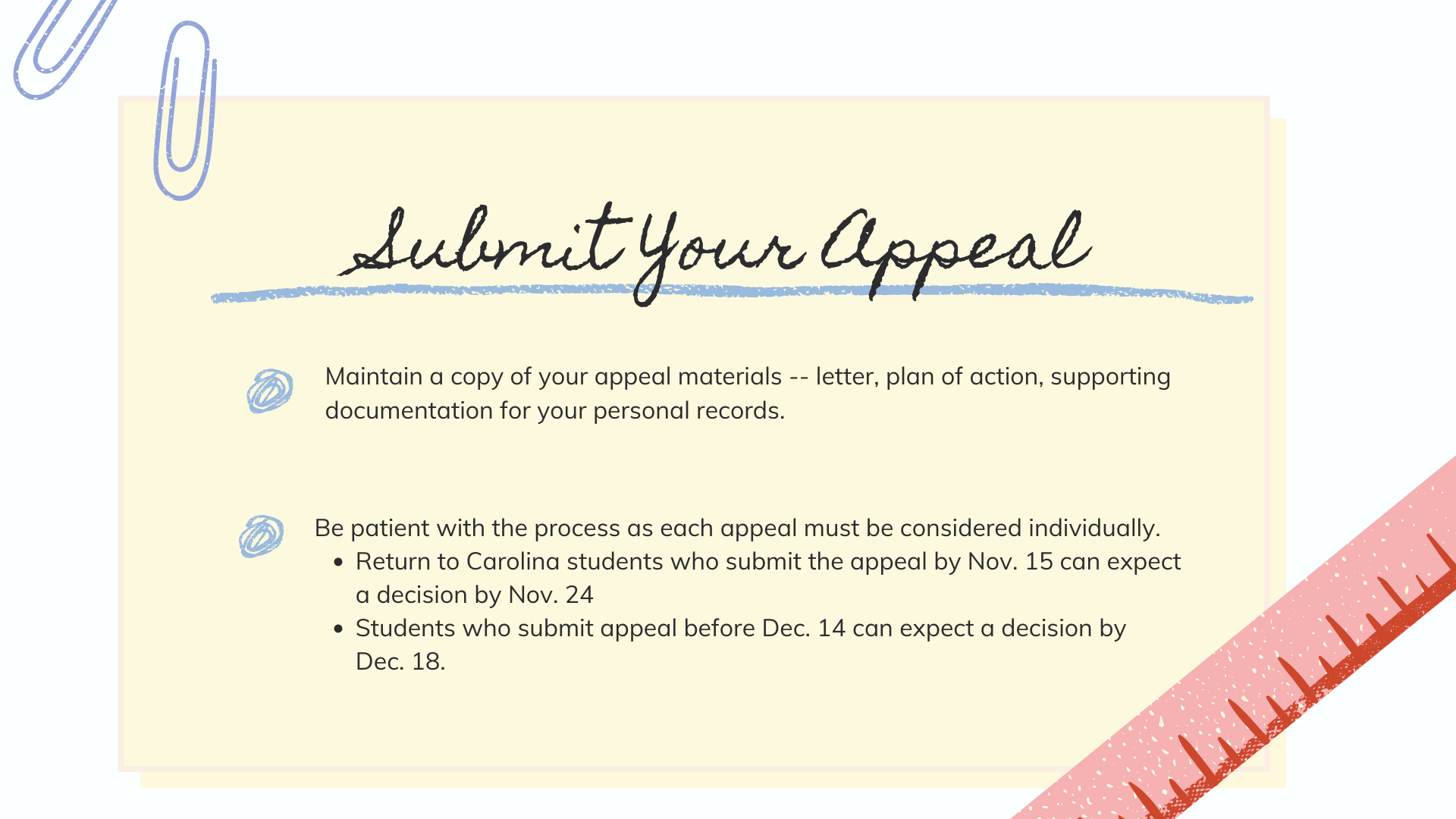 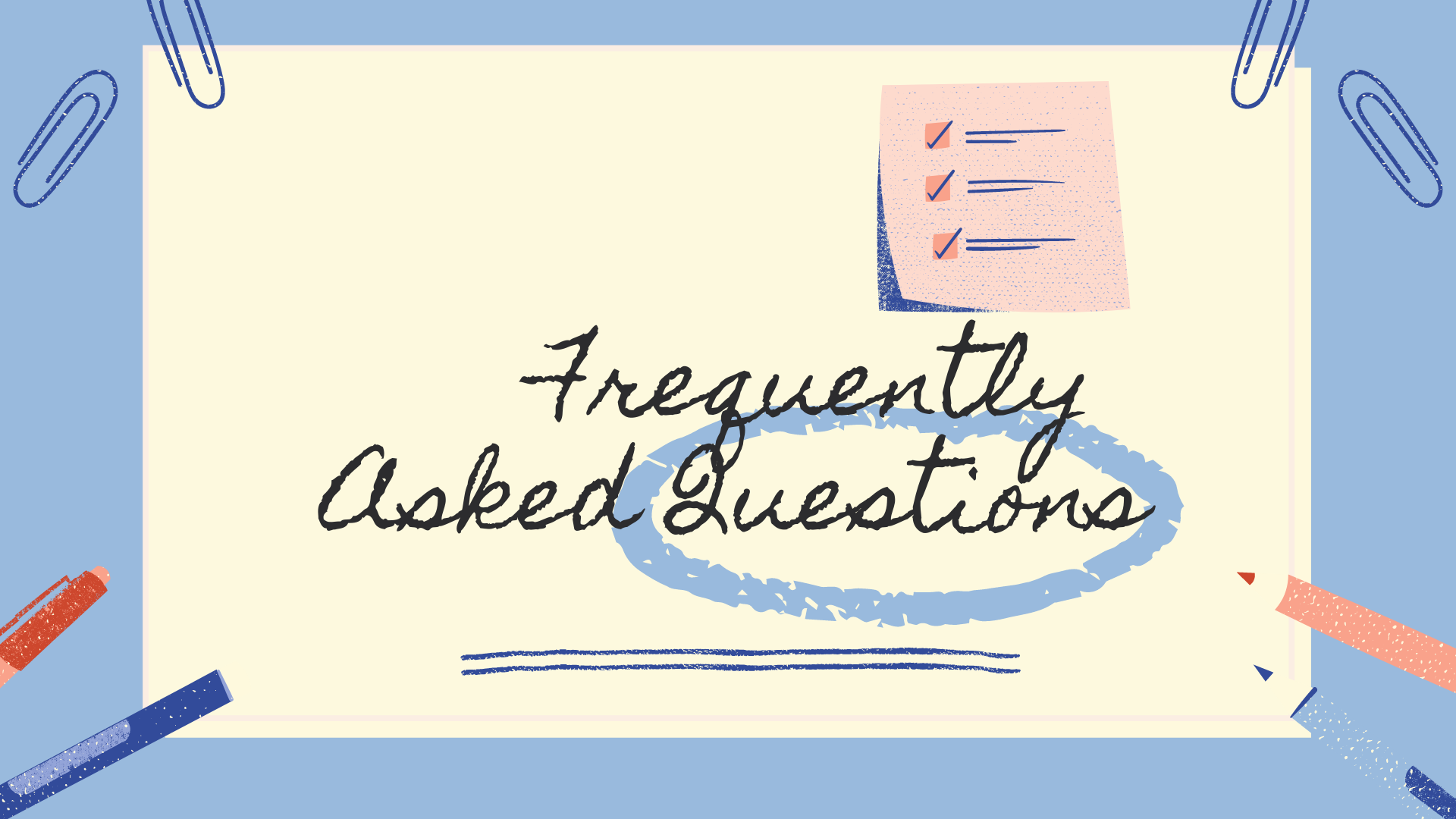 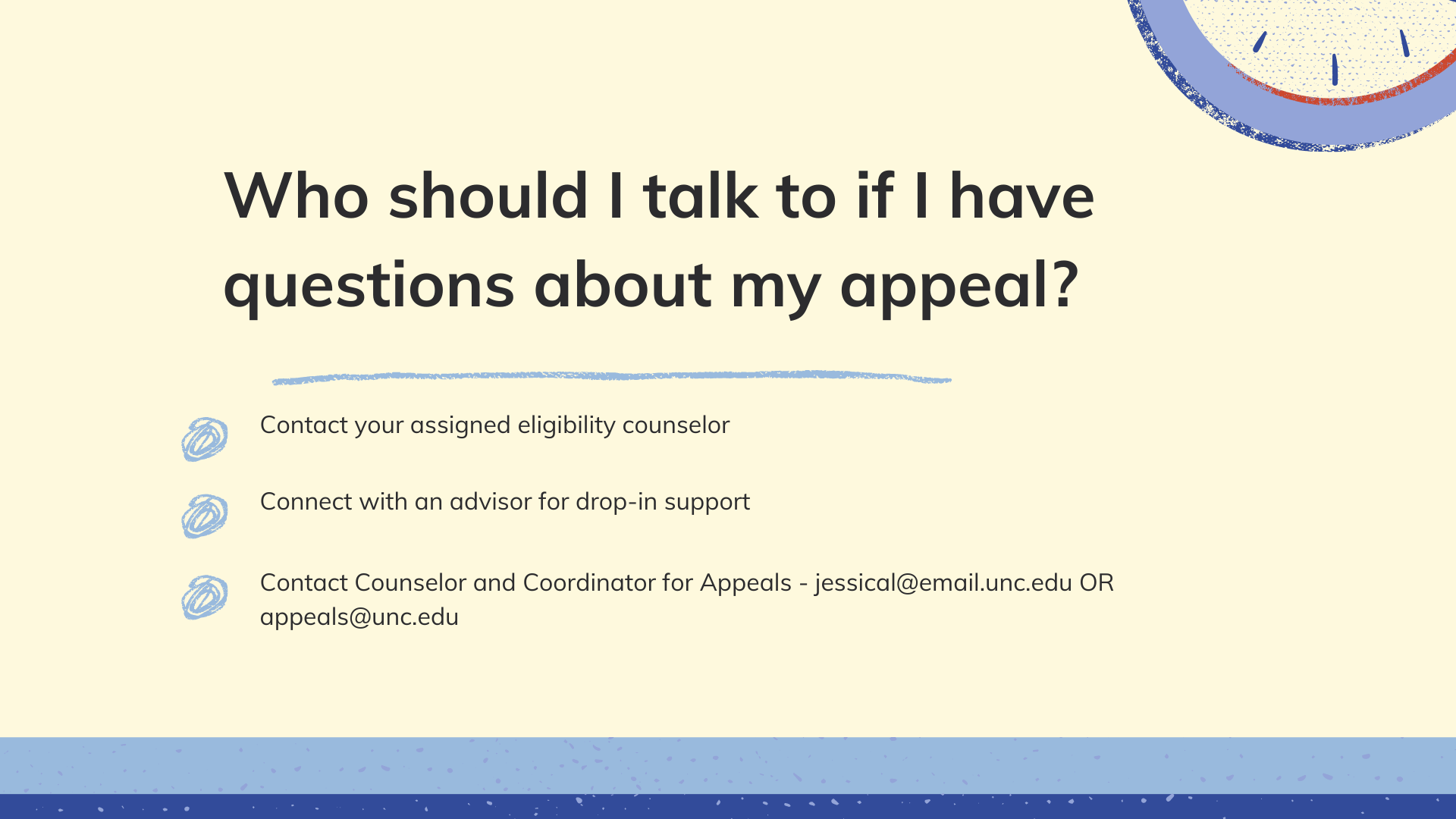 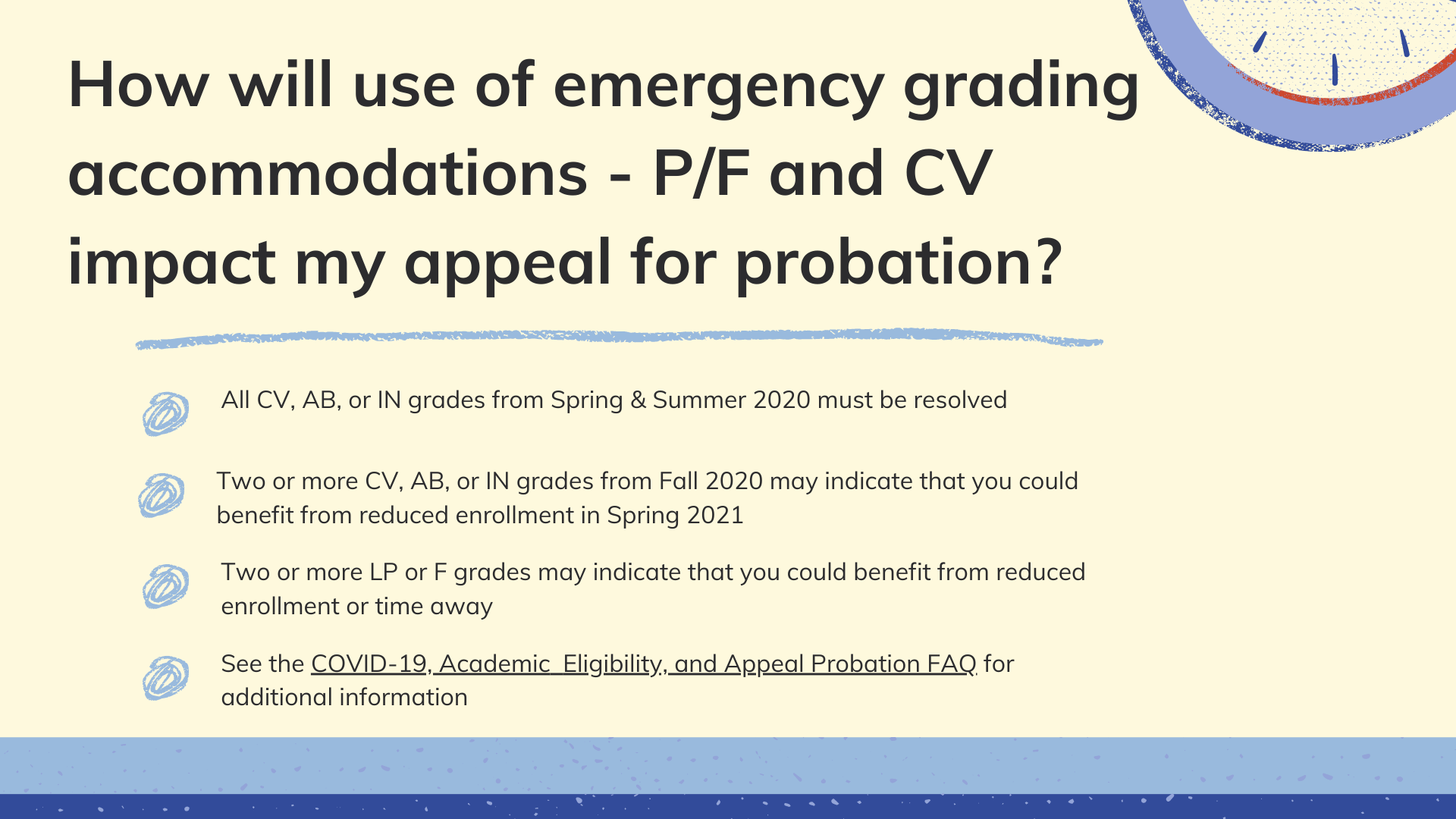 COVID-19 FAQ
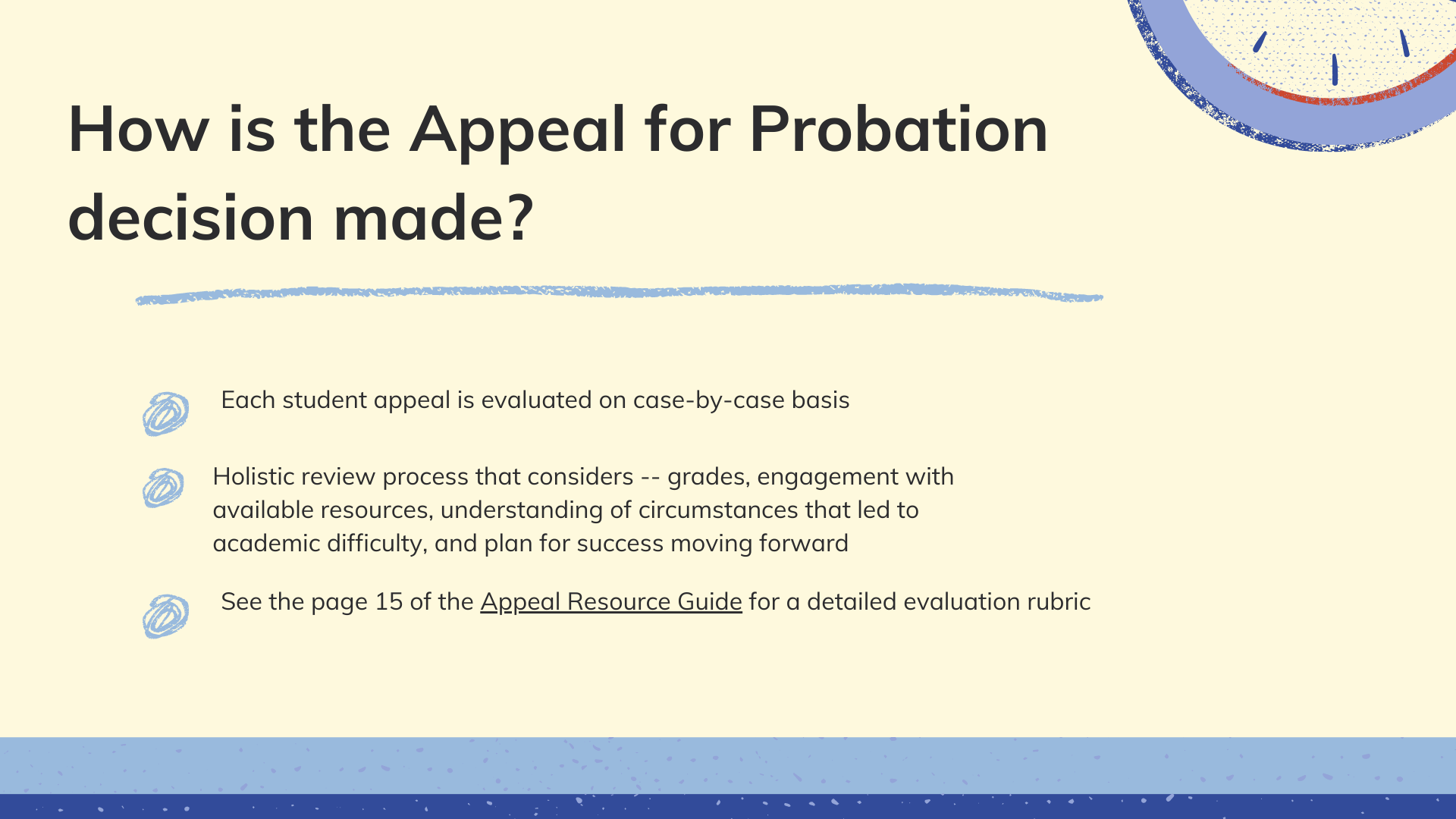 Appeal Resource Guide
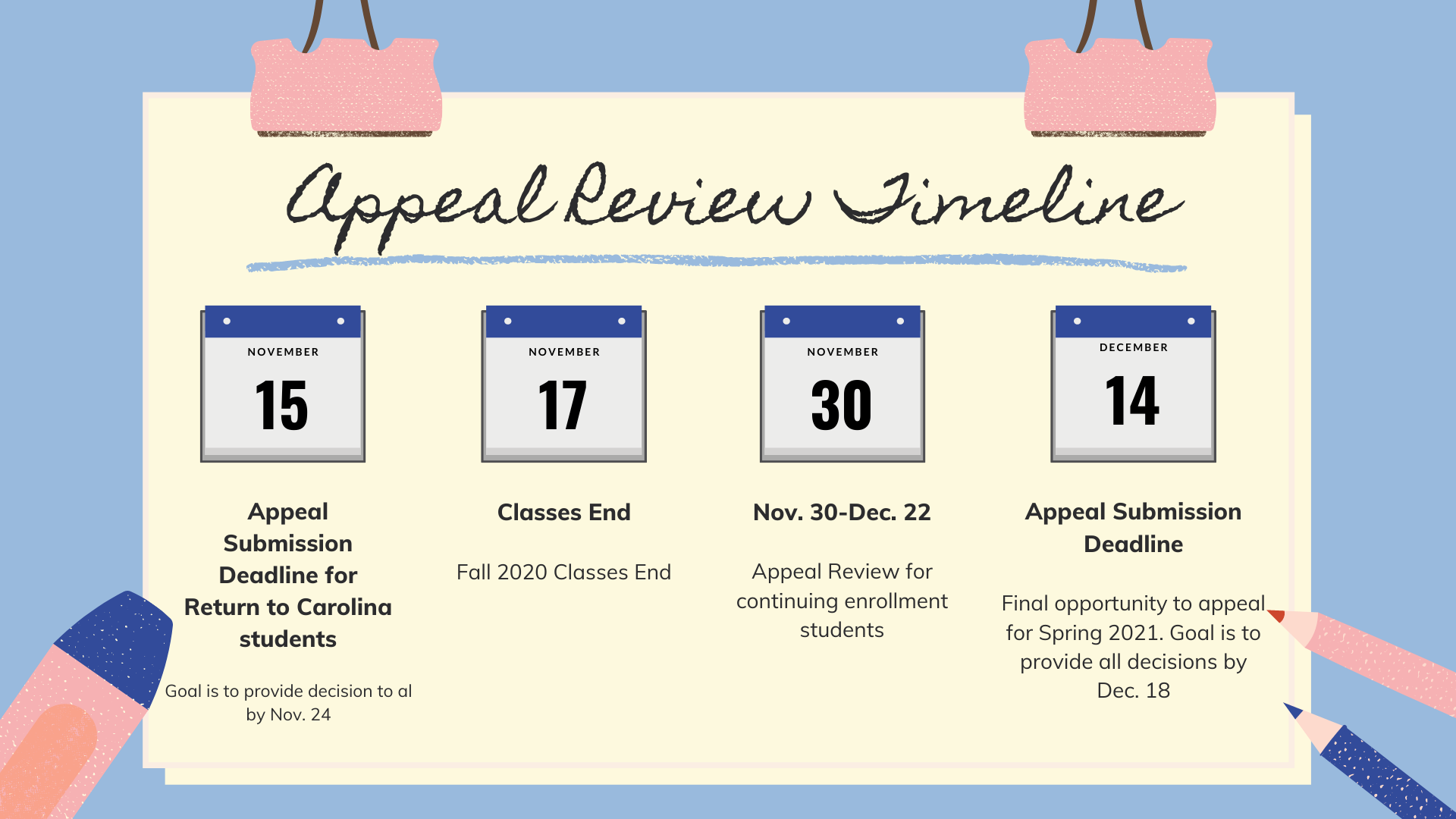 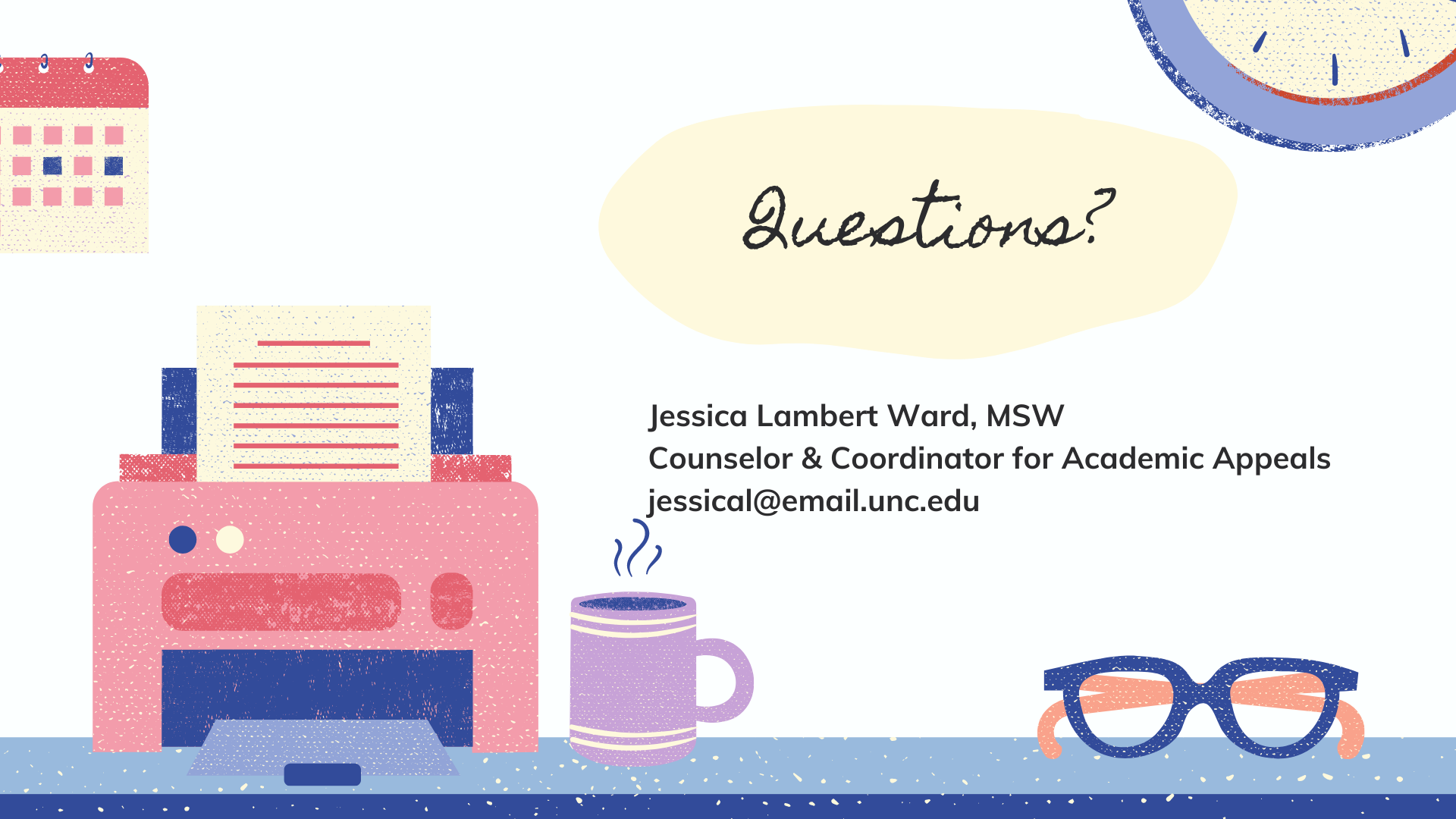 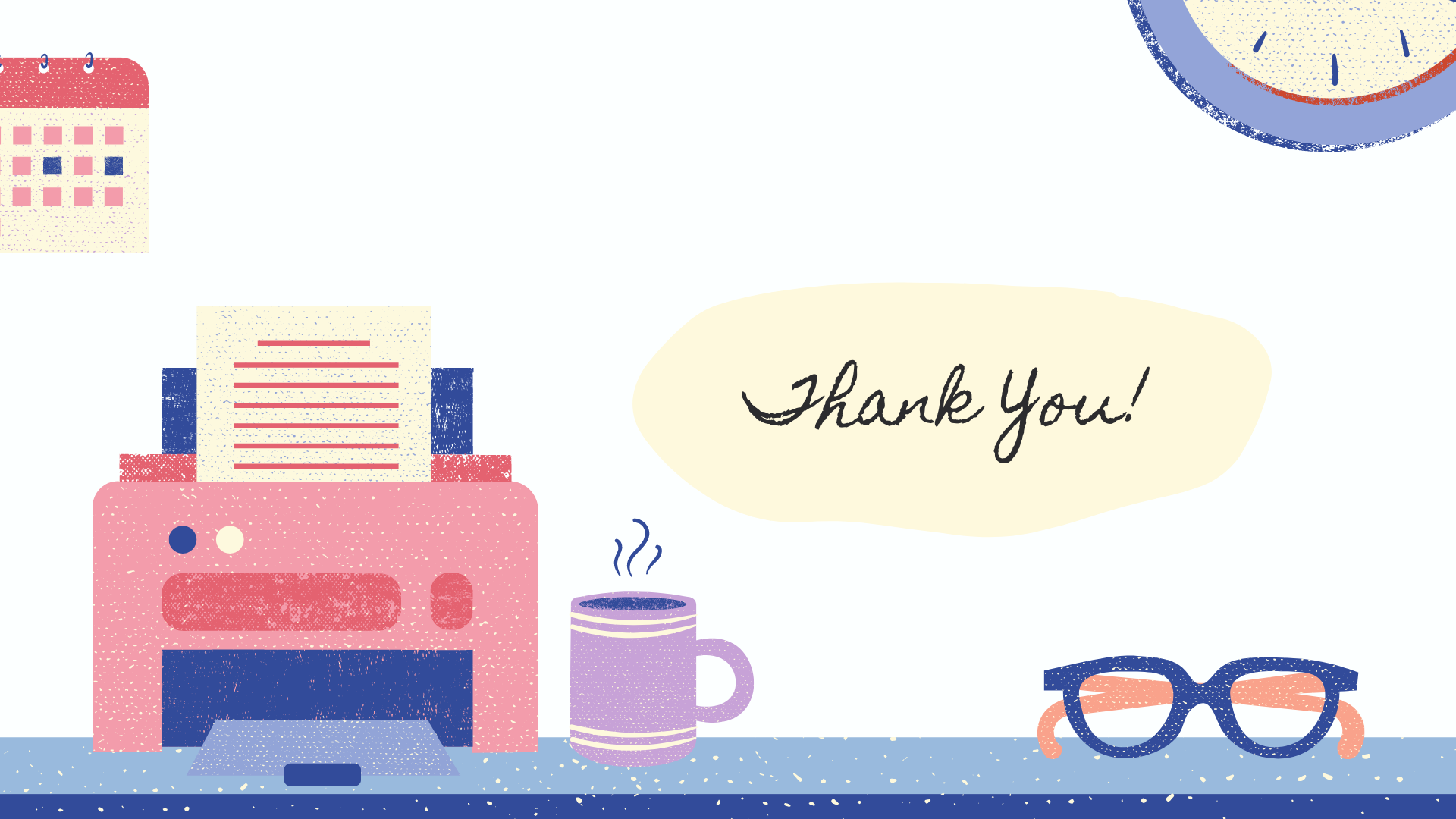